الدرس الثالث  والعشرون
أن ينسق الطلاب مع المعلم معرض مصغر لبيع باقات الورد والزهور  التي تم تنسيقها من قبلهم  ...
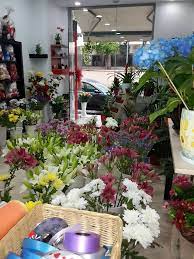